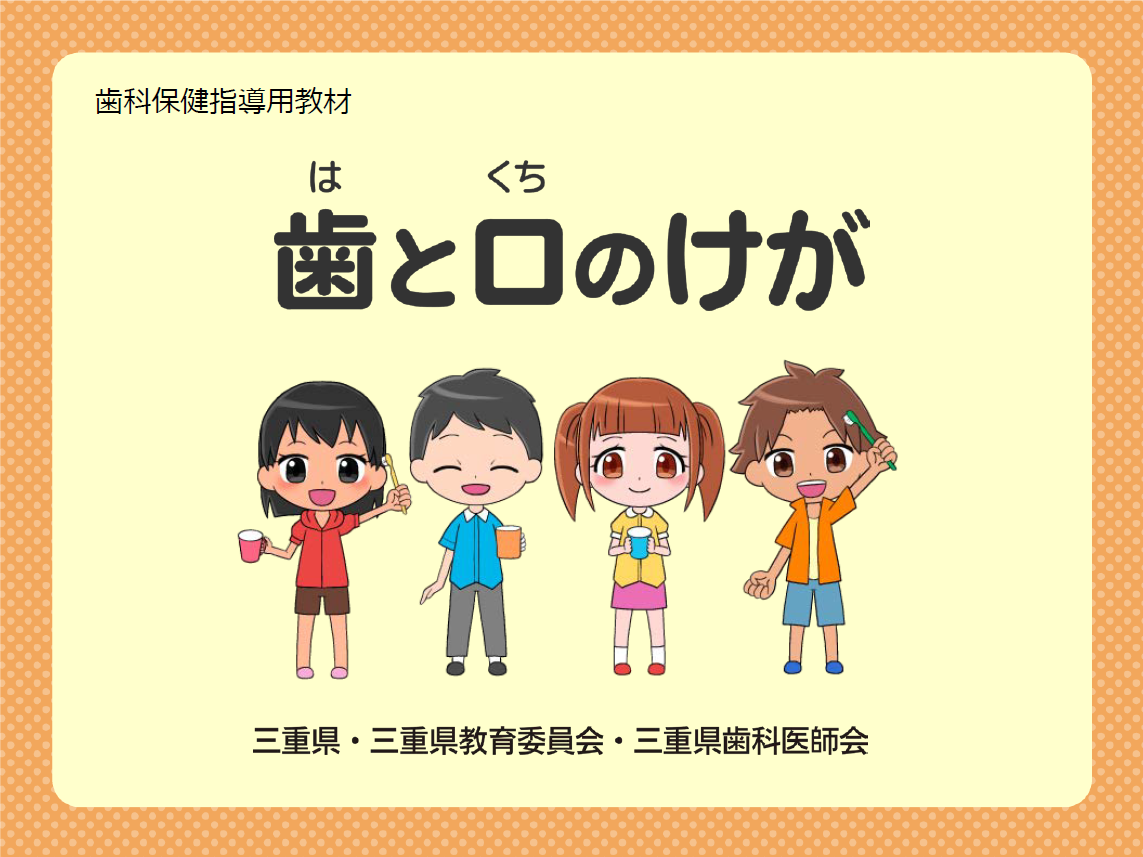 [Speaker Notes: 歯と口のけがについてお話します。]
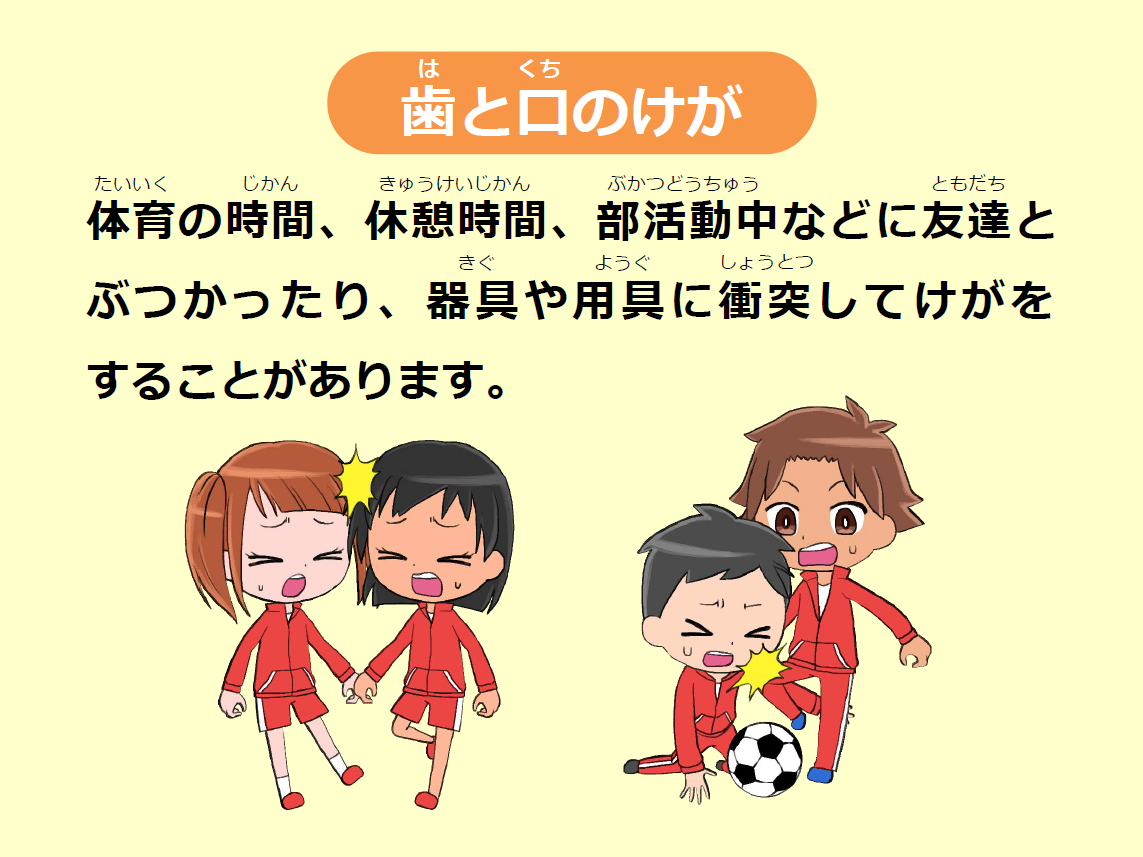 [Speaker Notes: 学校においては、体育の時間、休憩時間、部活動中などに友達とぶつかったり、器具や用具に衝突してけがをすることがあります。]
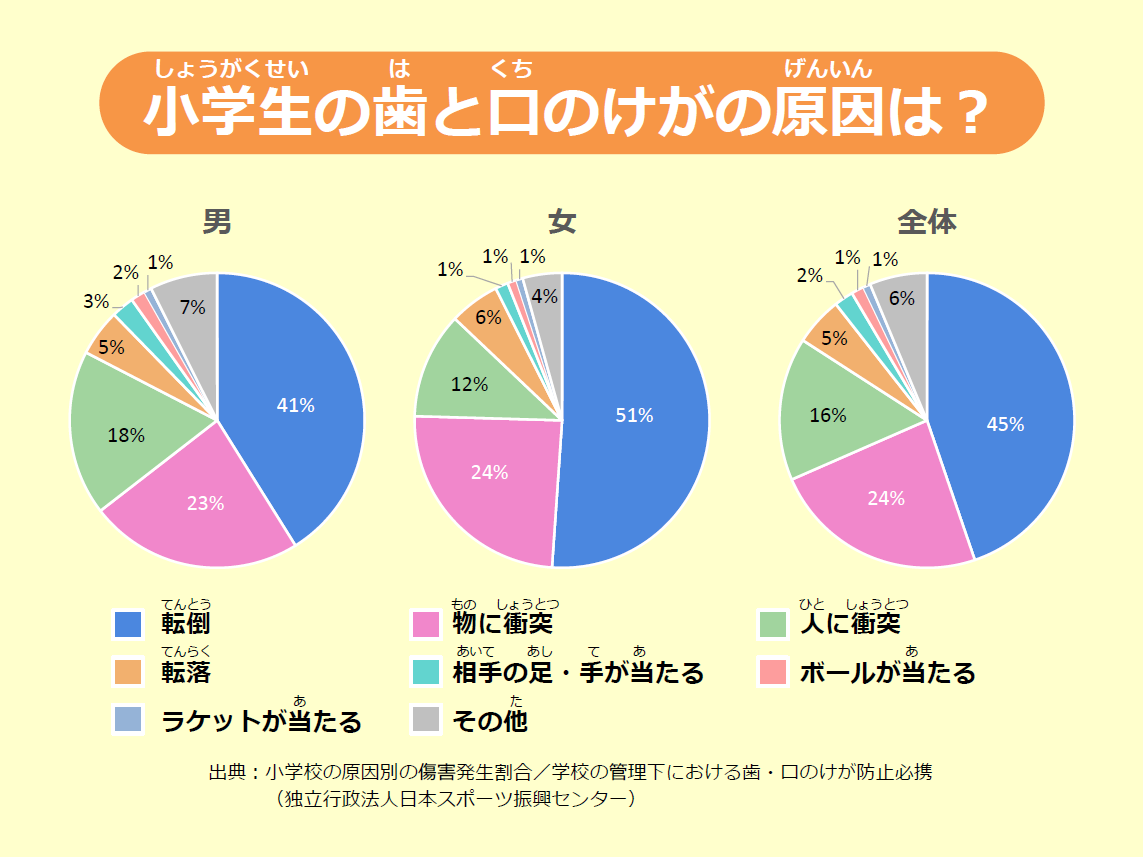 [Speaker Notes: 小学生の歯と口のけがの原因を男女別に見てみると図のようになります。
男女とも転倒が一番多く、その他、物に衝突、人に衝突が続きます。]
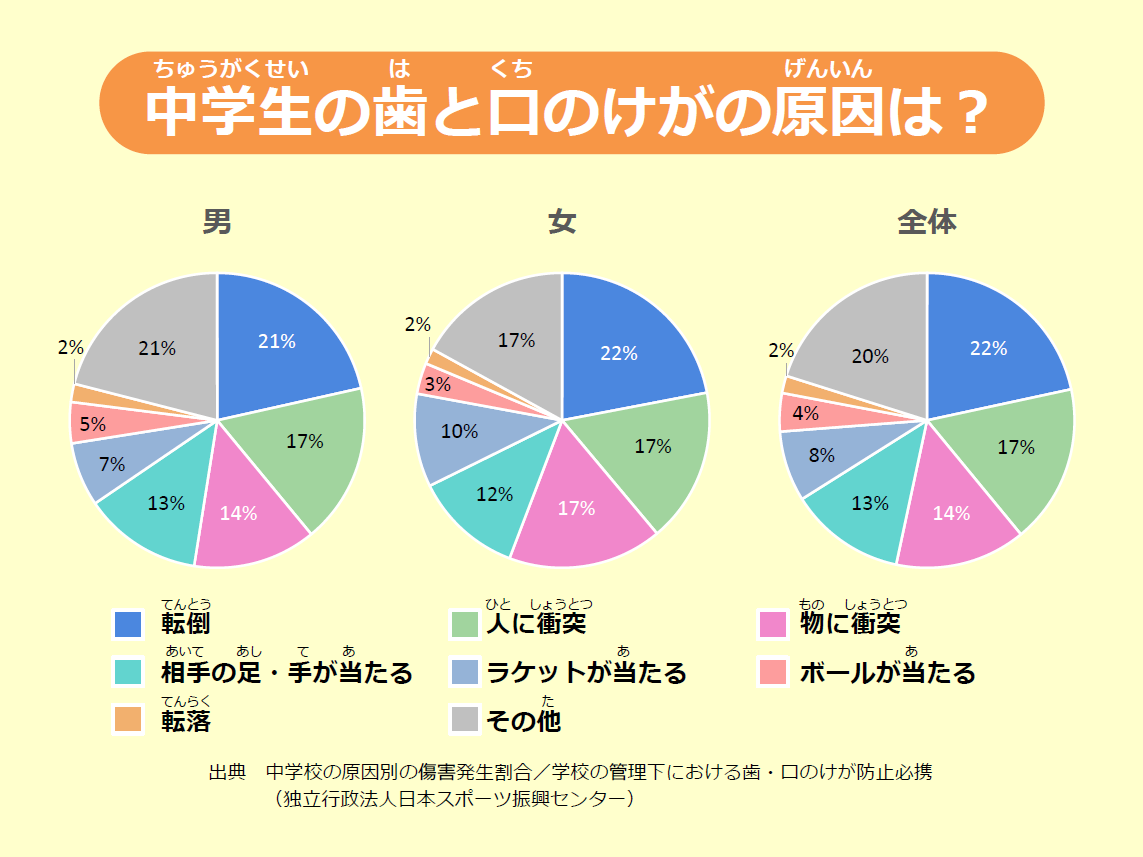 [Speaker Notes: 続いて、中学生の歯と口のけがの原因を男女別に見てみると、男女とも転倒が一番多く、その他、人に衝突、物に衝突が続きます。
中学生になると部活動が原因と考えられる、相手の足・手が当たるやラケットが当たる、ボールが当たるなどのスポーツに関連するけがが増えてきます。]
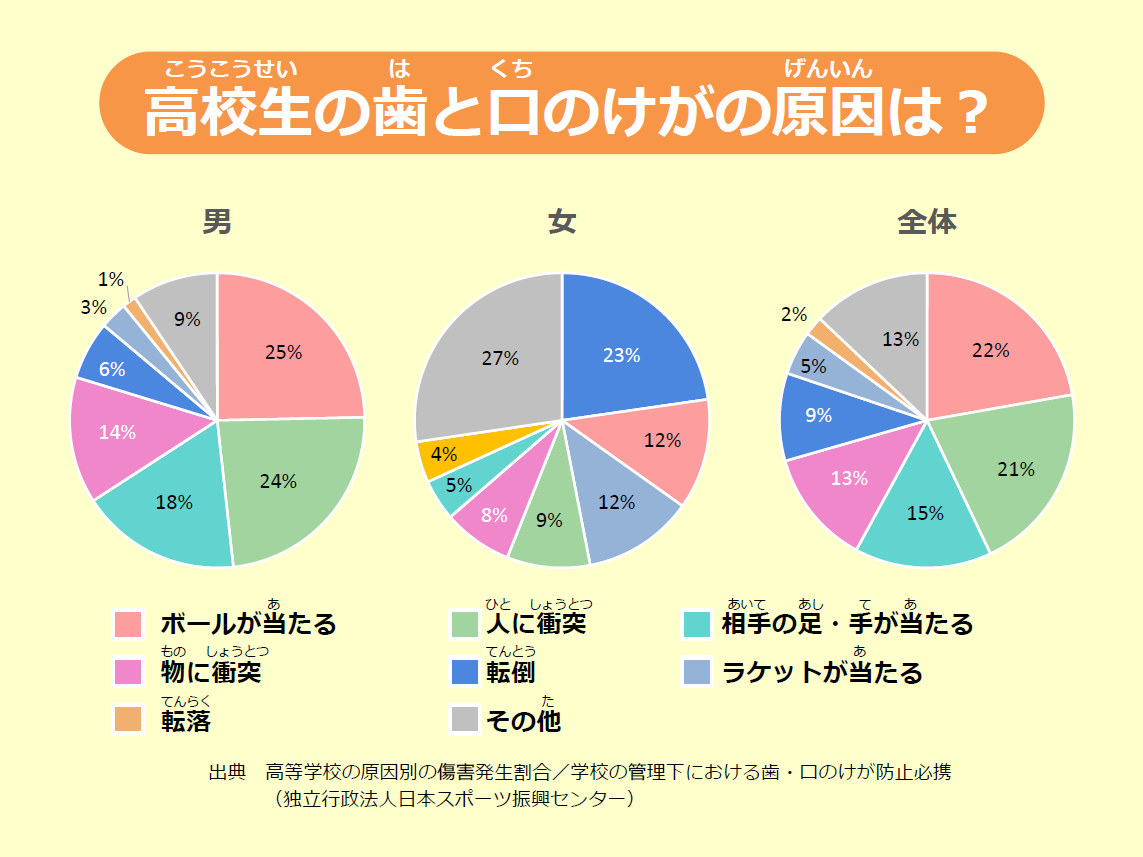 [Speaker Notes: こちらは高校生の歯と口のけがの原因です。
男女によって比率は違うのですが、男女とも部活動関係のけがが多いです。]
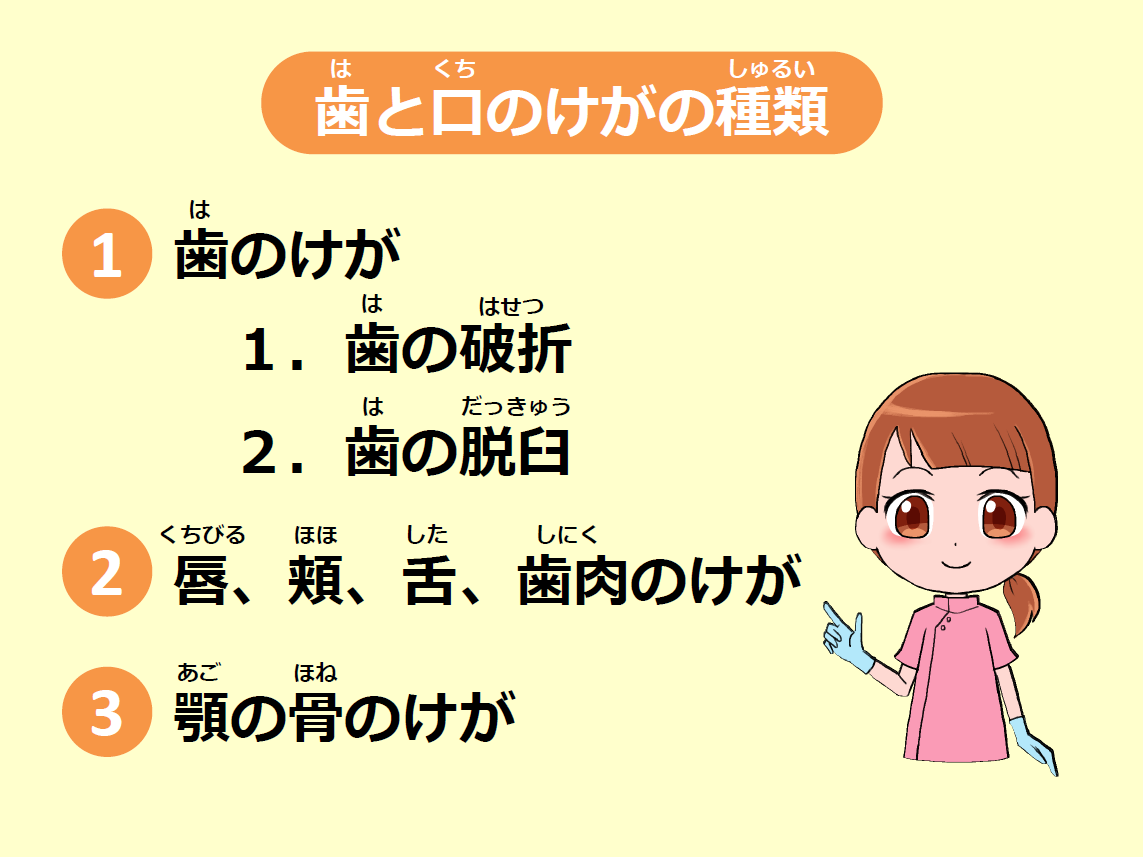 [Speaker Notes: 歯と口のけがの種類は、大きく分けて3つです。
歯のけがには歯の破折と歯の脱臼があります。
そして、唇、頬、舌、歯肉のけが、　顎の骨のけががあります。]
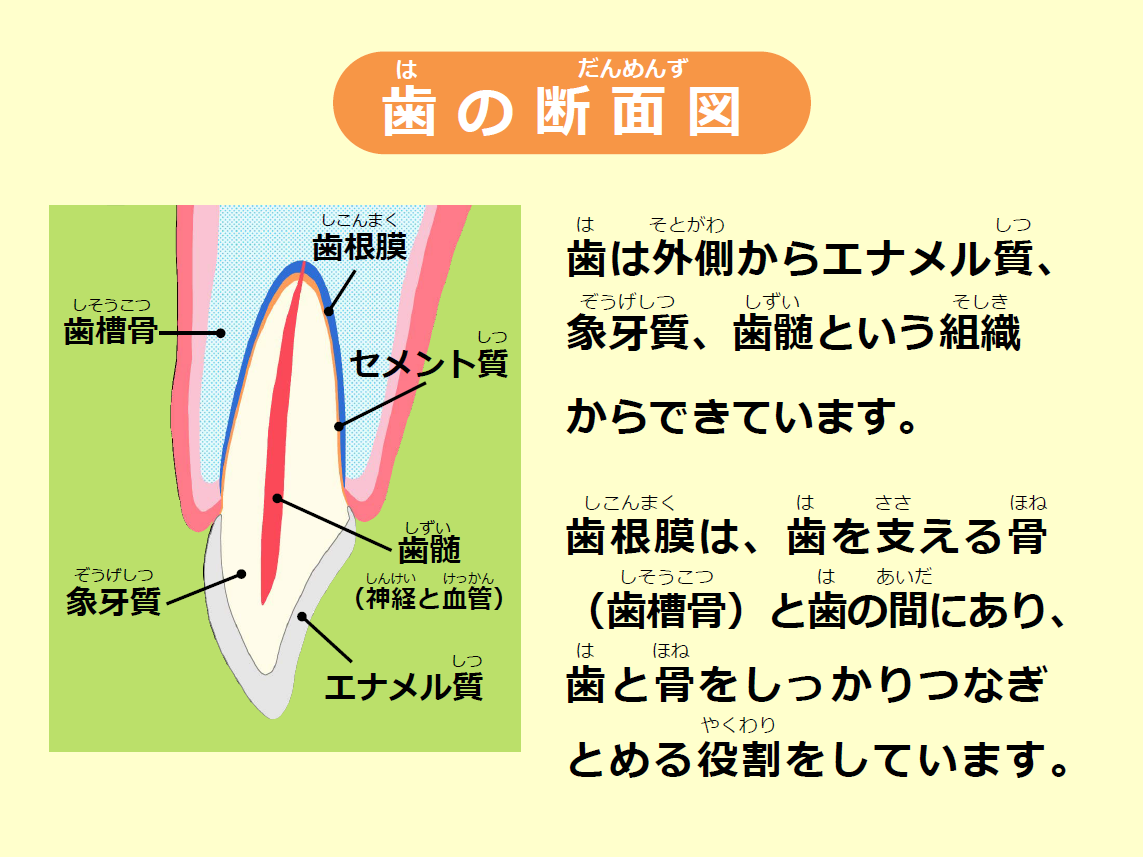 [Speaker Notes: こちらは歯の断面図です。
歯は外側からエナメル質、象牙質、歯髄という組織からできています。
歯根膜は、歯を支える骨（歯槽骨）と歯の間にあり、歯と骨をしっかりつなぎとめる役割をしています。]
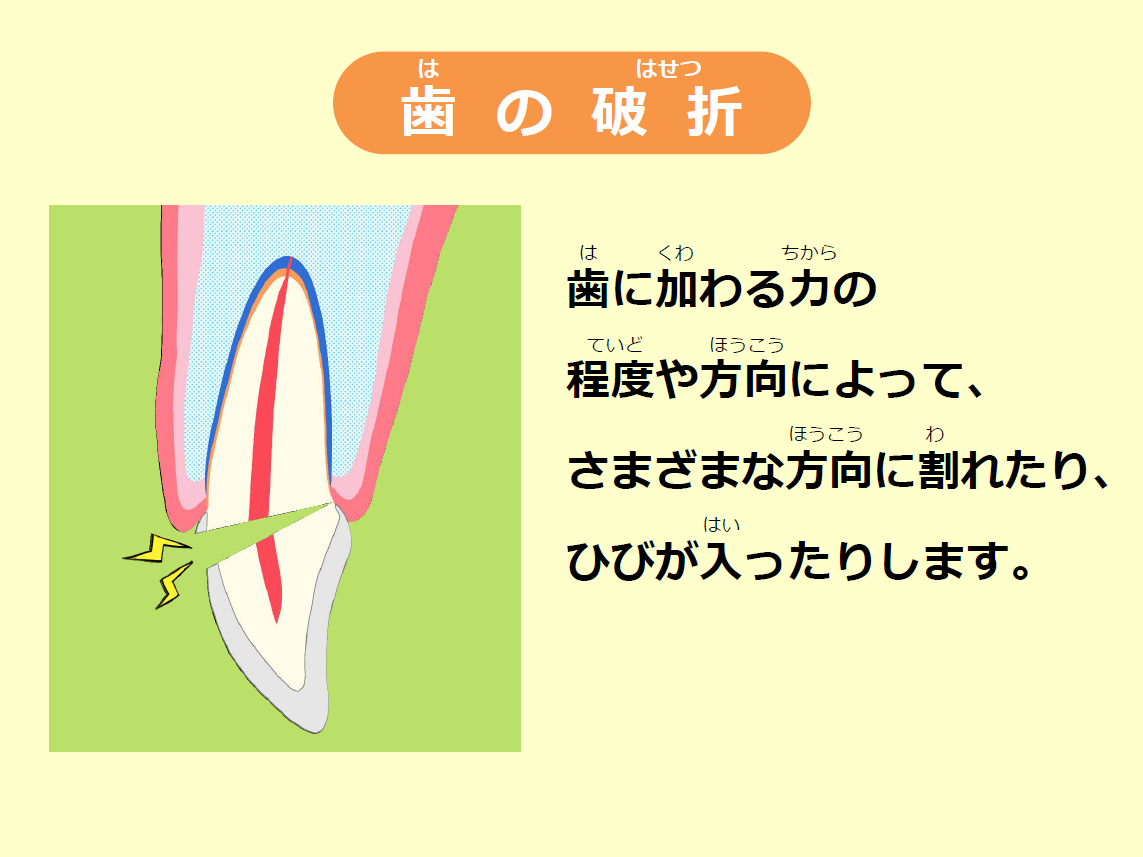 [Speaker Notes: それぞれのけがについて説明します。
まずは歯の破折についてです。
歯に加わる力の程度や方向によって、さまざまな方向に割れたり、ひびが入ったりします。]
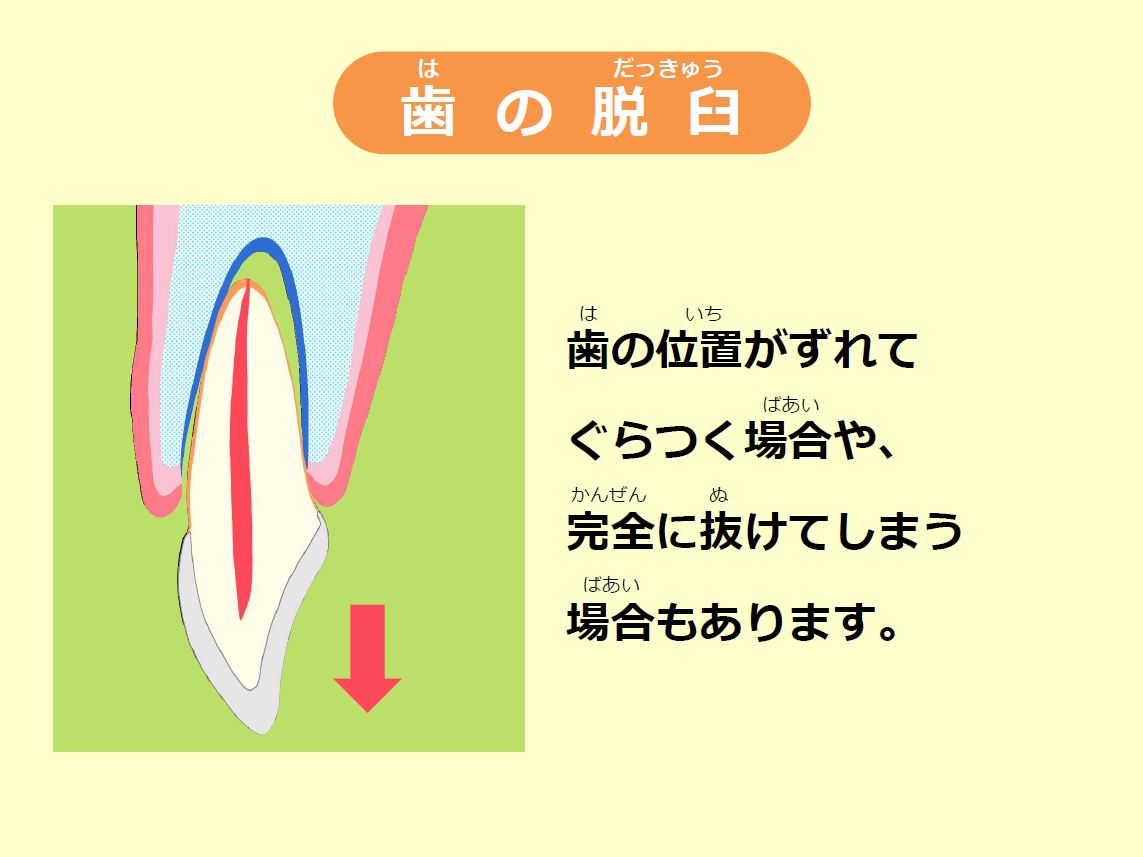 [Speaker Notes: 歯の脱臼です。
歯の位置がずれてぐらつく場合や、完全に抜けてしまう場合もあります。]
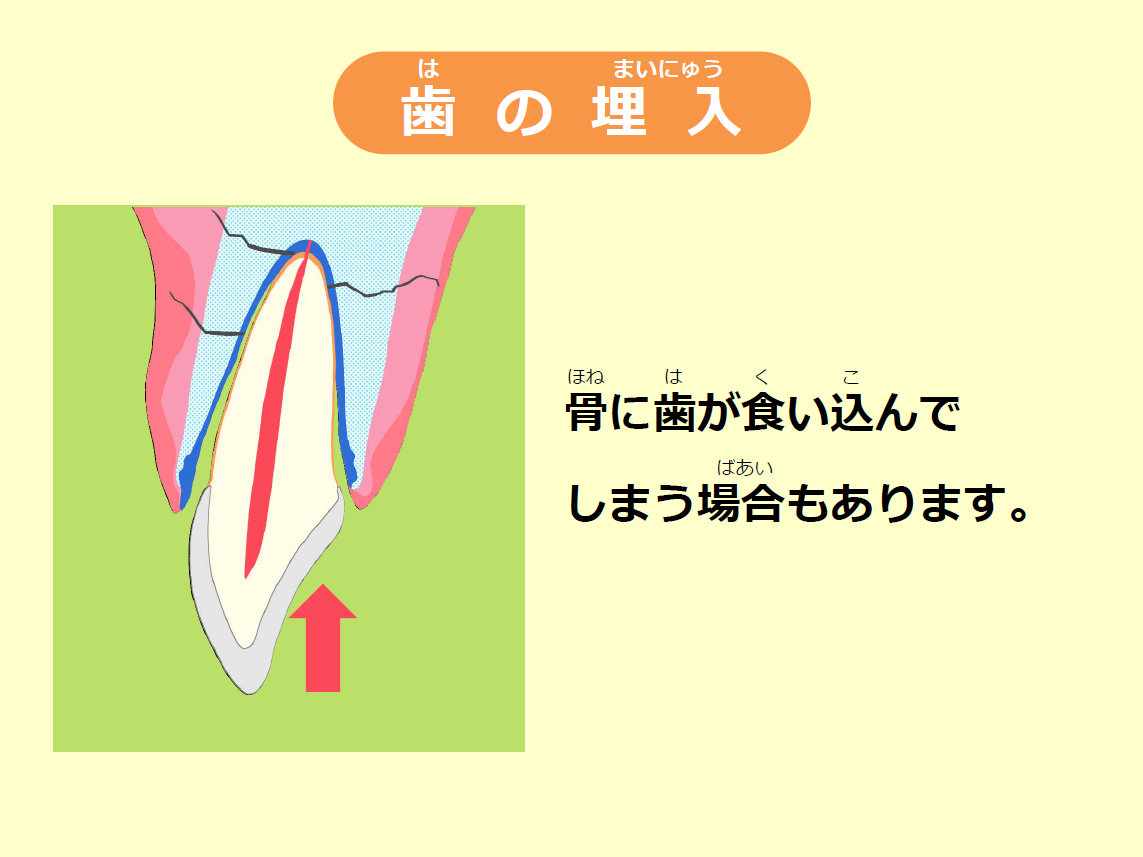 [Speaker Notes: 歯の埋入です。
骨に歯が食い込んでしまう場合もあります。]
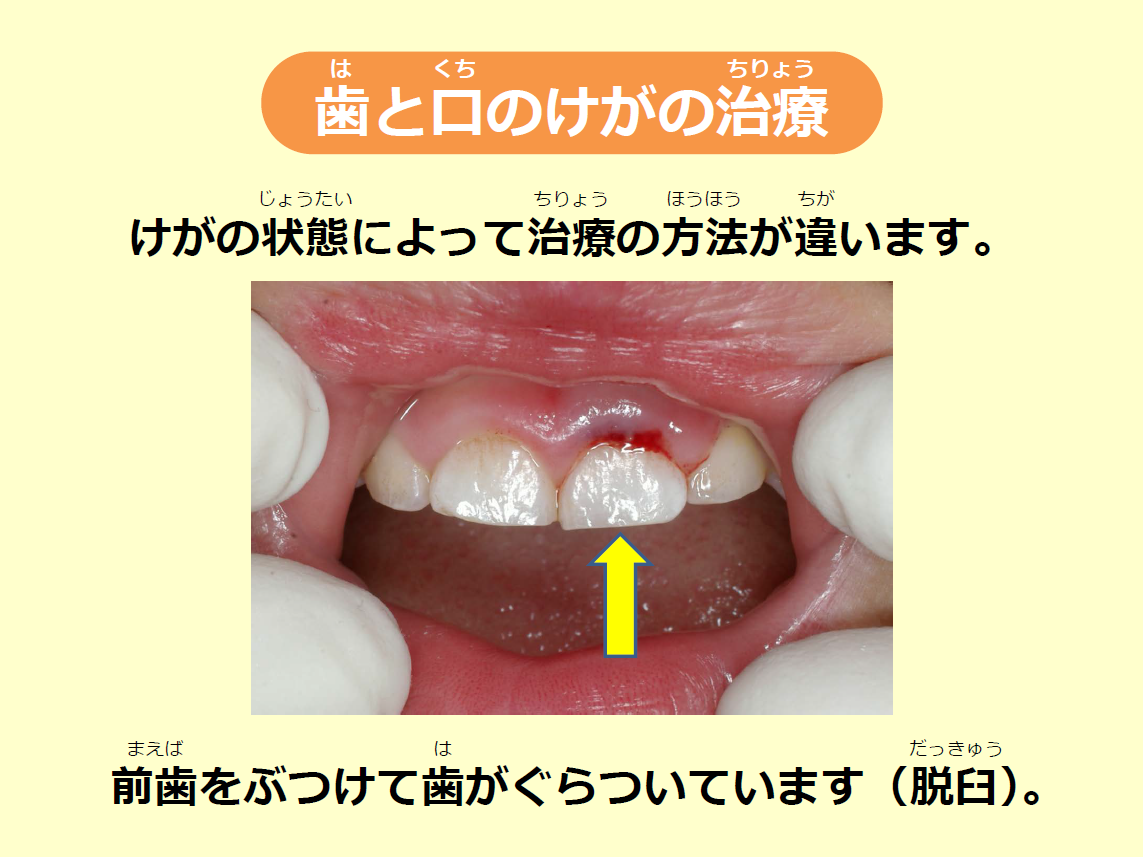 [Speaker Notes: 歯と口のけがの治療の例です。
けがの状態によって治療の方法が違います。
こちらの写真は前歯をぶつけて歯がぐらついている状態です。けがをした歯の周りの歯肉から出血もあります。
けがの分類でいうと、これは脱臼になります。]
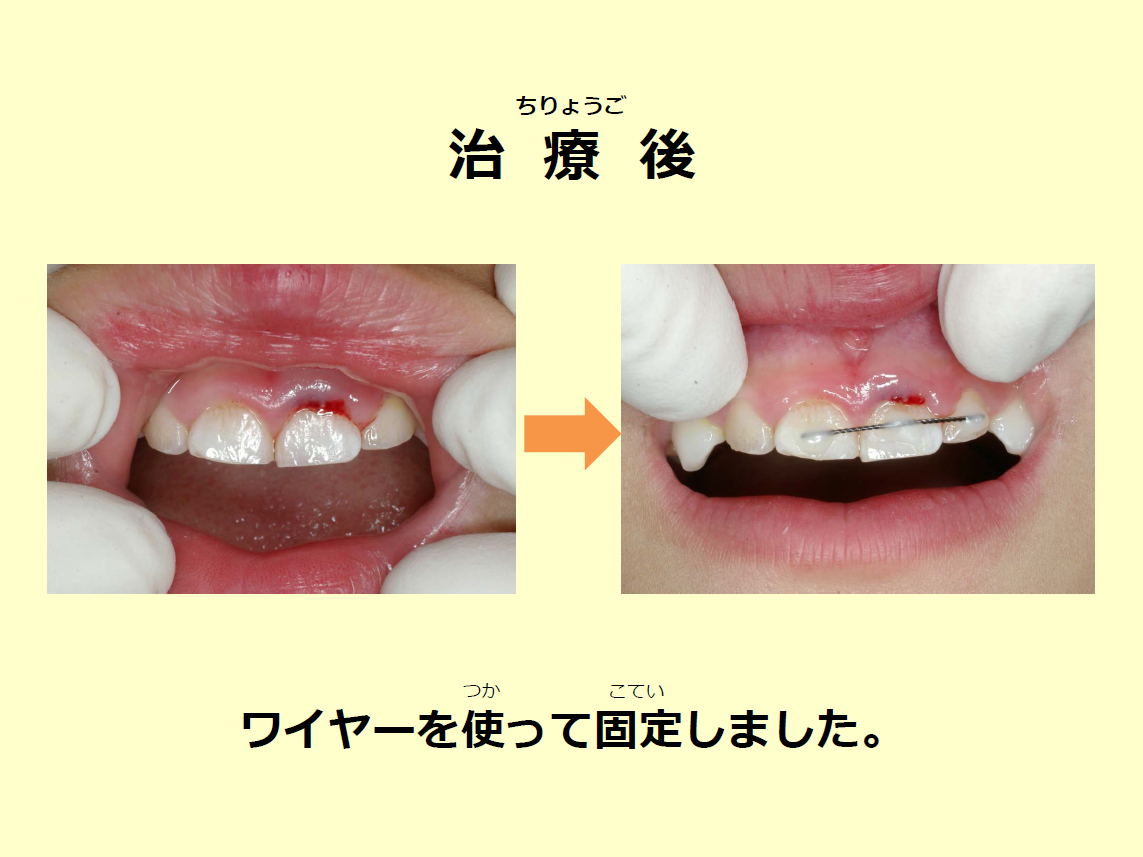 [Speaker Notes: こちらが治療後の写真です。
けがをした歯を隣の歯とワイヤーを使って固定しました。手や足のけがでも使うギプスのような役割です。]
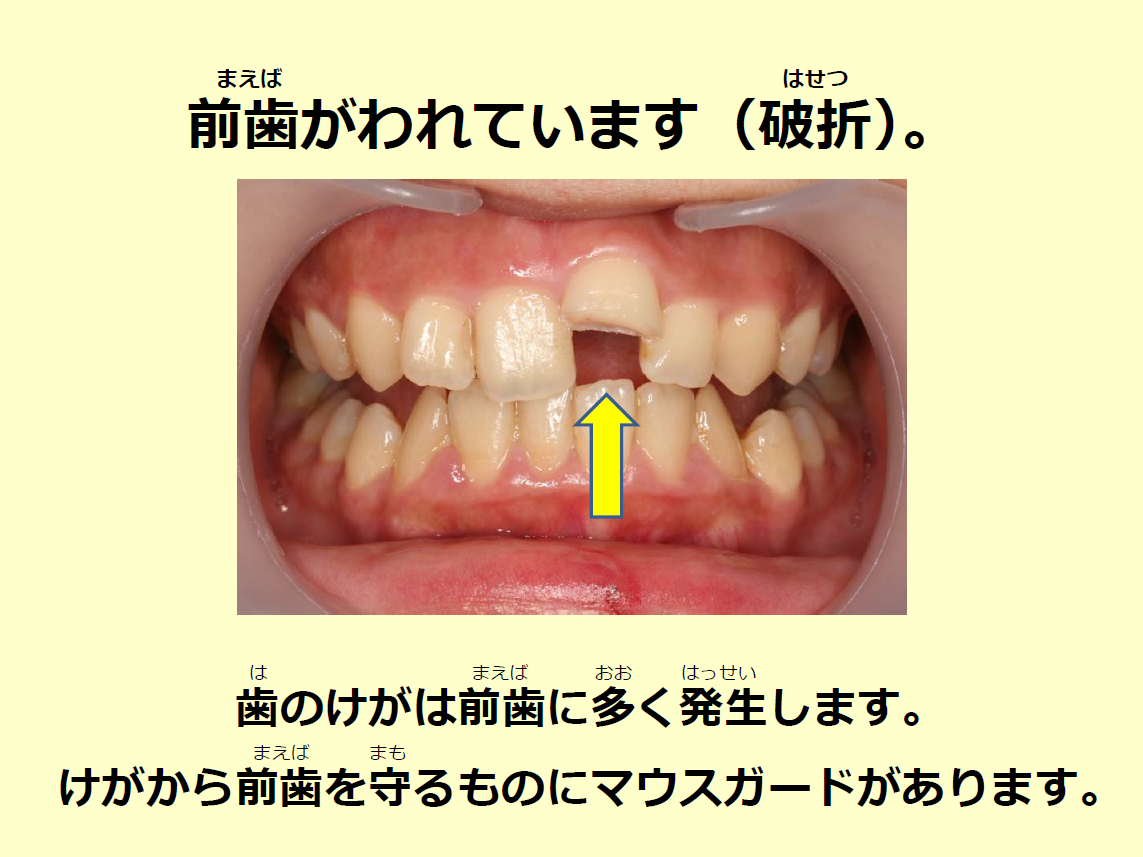 [Speaker Notes: こちらは歯の破折の写真です。前歯が半分ほど割れています。
外から加わる力の程度、角度、あるいは歯並びによる歯の位置によって破折の仕方もさまざまです。
歯のけがは前歯に多く発生します。けがから前歯を守るものにマウスガードがあります。]
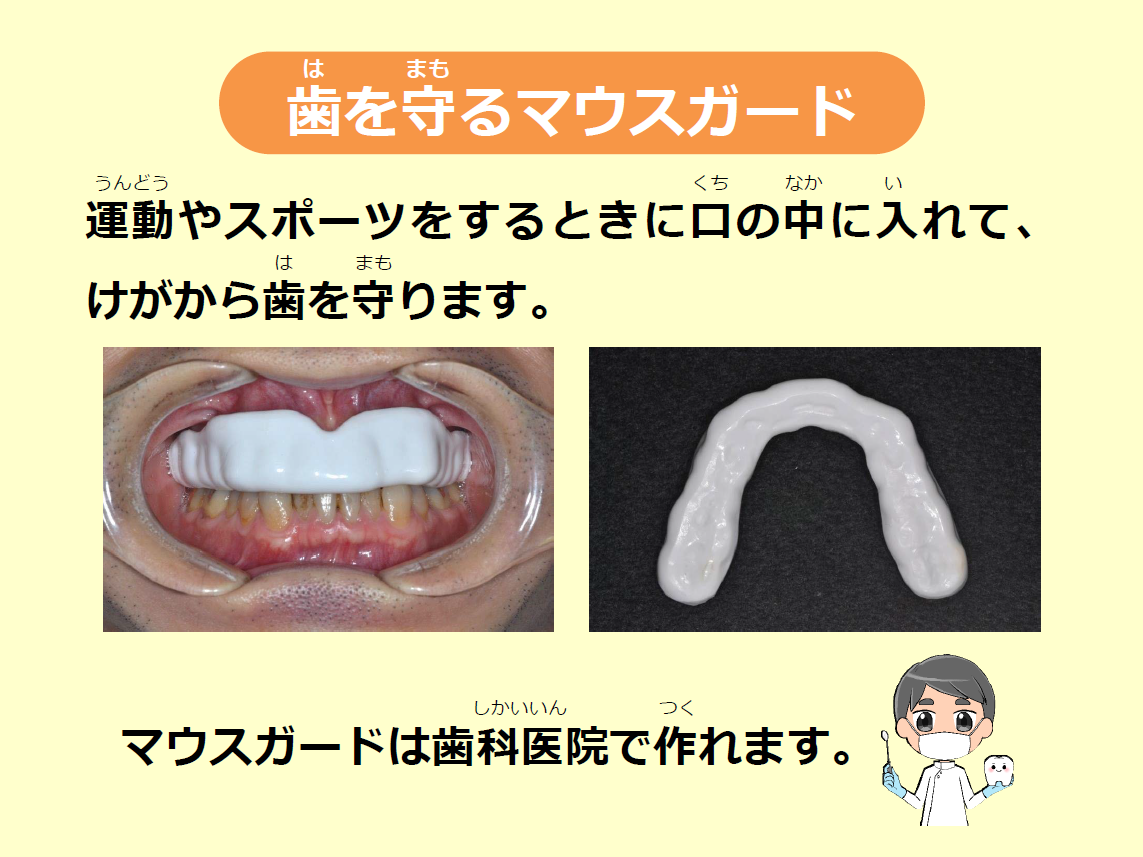 [Speaker Notes: こちらがマウスガードの写真です。
運動やスポーツをするときに口の中に入れて、けがから歯を守ります。
特に、一番けがが多い上の前歯をけがから保護します。
マウスガードは歯科医院で作れます。]
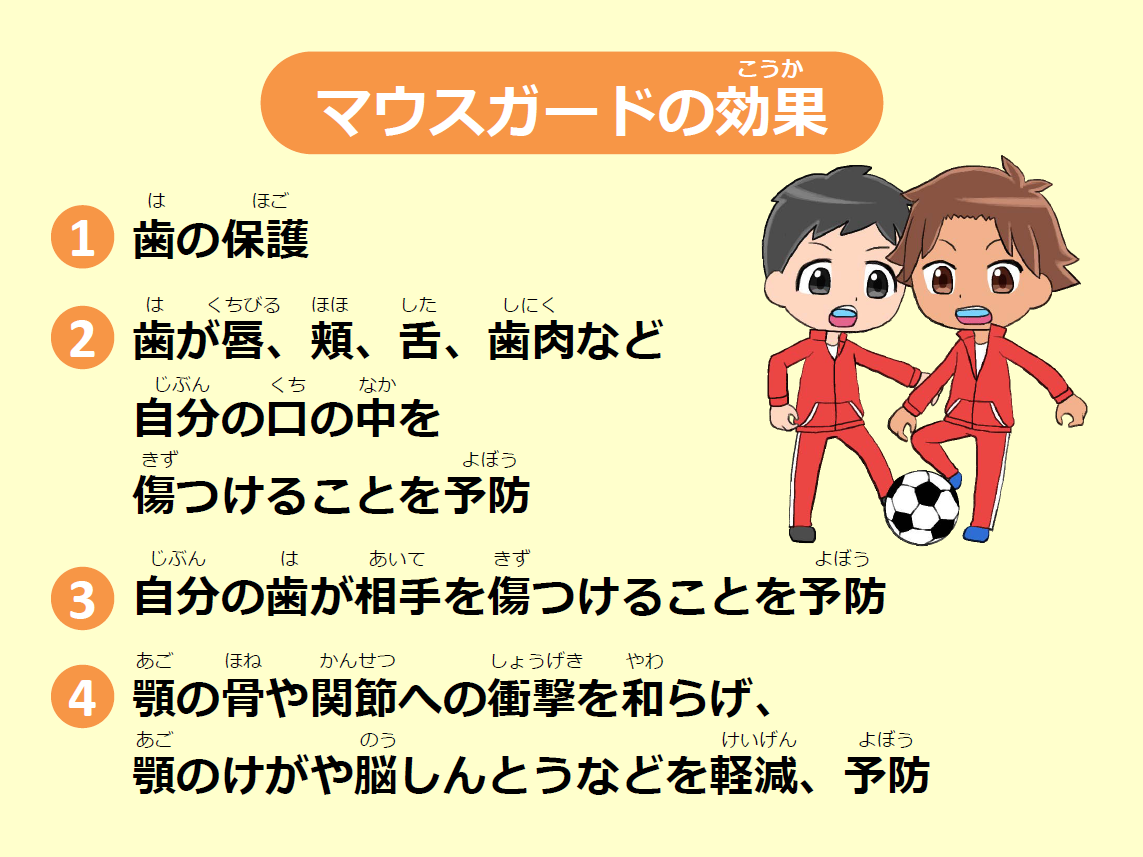 [Speaker Notes: マウスガードの効果です。前歯をけがから守るだけでなく、その他にもさまざまな効果があります。
①歯の保護、　②歯が唇、頬、舌、歯肉など自分の口の中を傷つけることを予防、　③自分の歯が相手を傷つけることを予防、　④顎の骨や関節への衝撃を和らげ、顎のけがや脳しんとうなどを軽減、予防。]
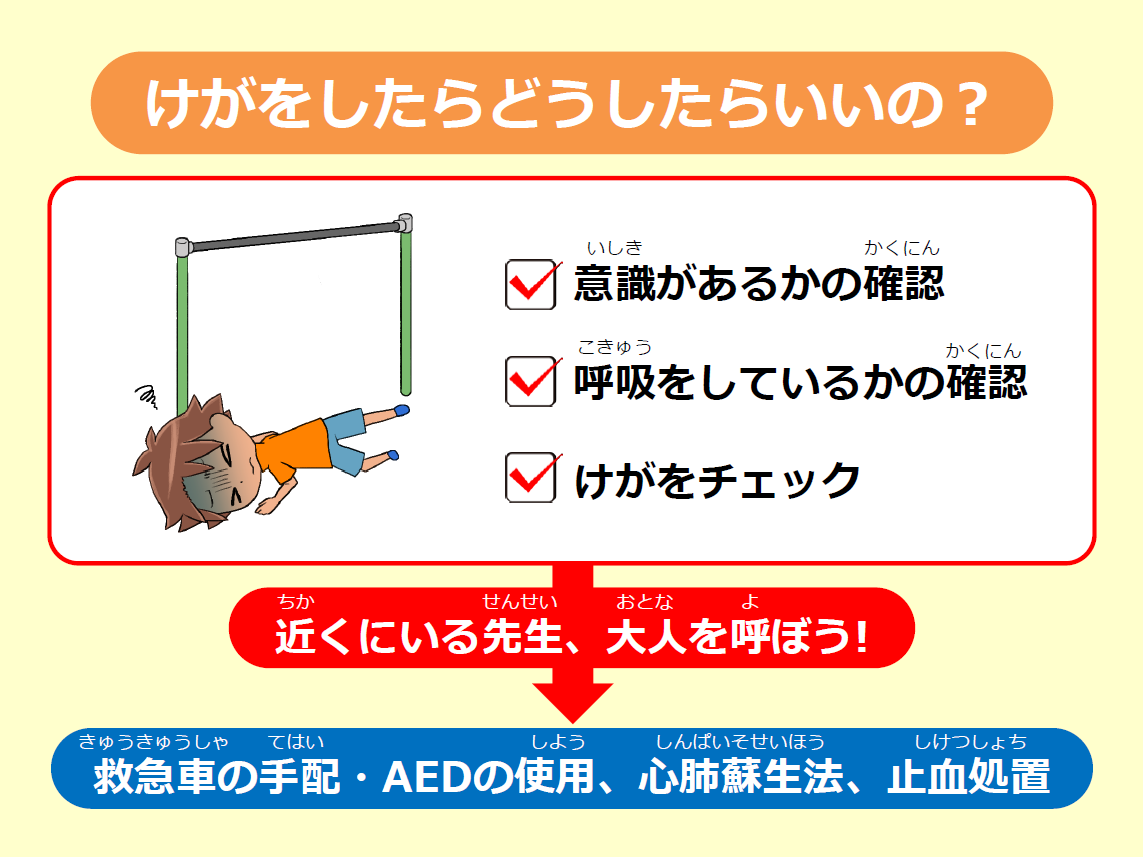 [Speaker Notes: ここからは友達といるときや部活動中にけがした場合の対応について説明します。
けがというのは急に起こります。では実際けがをしたらどうしたらいいのでしょう？
意識があるかの確認、呼吸をしているかの確認、けがをチェックし、まずは近くにいる先生、大人を呼びましょう。
意識がない、呼吸がない場合は急いで、救急車の手配・AEDの使用等を行いましょう。]
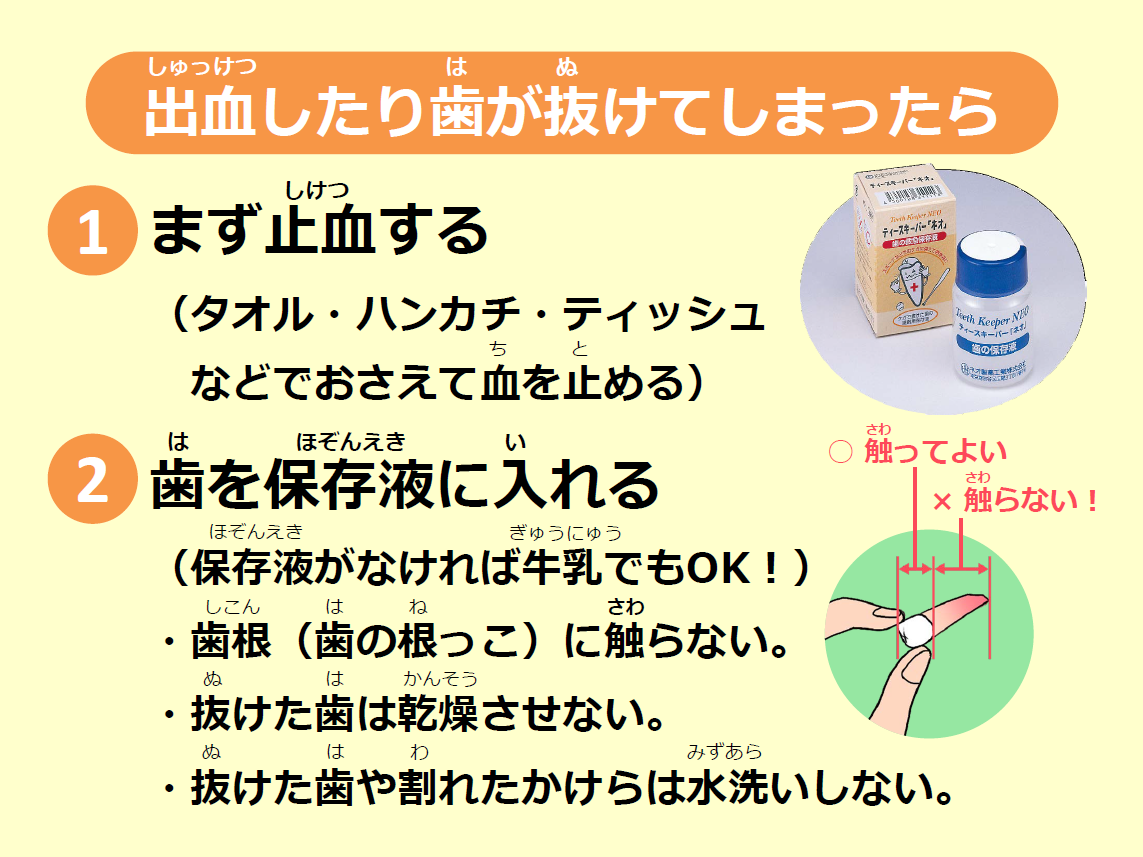 [Speaker Notes: 出血したり、歯が抜けてしまったらどうしたらいいのでしょうか？
まず止血をしましょう。タオル・ハンカチ・ティッシュなどでおさえて血を止めましょう。
歯が抜けてしまったら歯を保存液に入れましょう。保存液がなければ牛乳でも大丈夫です。
このときの注意として
・歯根（歯の根っこ）に触らないこと。
・抜けた歯は乾燥させないこと。
・抜けた歯や割れたかけらは水洗いしないことです。]
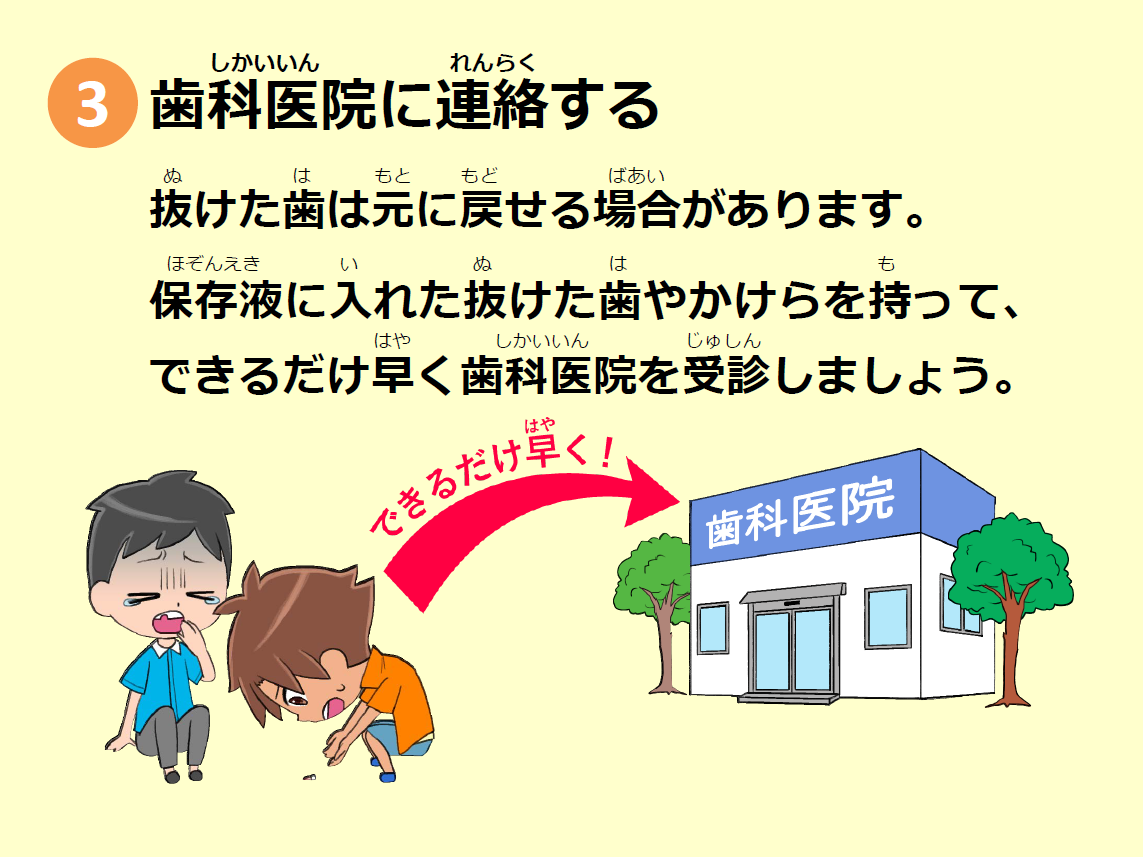 [Speaker Notes: 次に歯科医院に連絡しましょう。
抜けた歯は元に戻せる場合があります。
保存液に入れた抜けた歯やかけらを持って、できるだけ早く歯科医院を受診しましょう。]
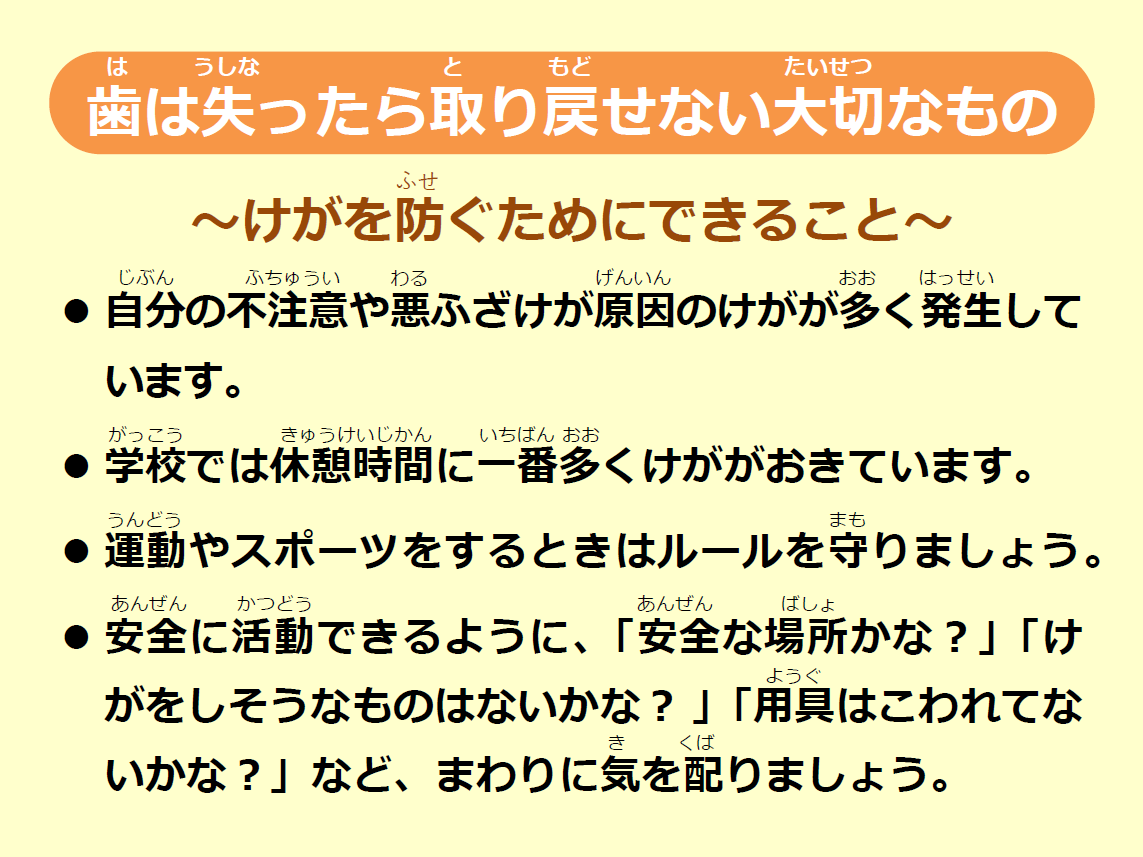 [Speaker Notes: 歯は失ったら取り戻せない大切なものです。
けがを防ぐためにできることを考えてみましょう。
・自分の不注意や悪ふざけが原因のけがが多く発生しています。
・学校では休憩時間に一番多くけががおきています。
・運動やスポーツをするときはルールを守りましょう。
・安全に活動できるように、「安全な場所かな？」「けがをしそうなものはないかな？ 」「用具はこわれてないかな？」など、まわりに気を配りましょう。]